الوحدة الأولى
الموارد والتنمية
الدرس الأول
الموارد الطبيعية
فكر
ما أهم الموارد التي لا يمكن للإنسان العيش من دونها ؟
استنتج
لماذا خلق الله موارد متنوعة في الأرض ؟
أولاً : الموارد الطبيعية
1- أقسام الموارد ( طبيعية ، بشرية ، اقتصادية ) .
أ- الموارد الطبيعية
هي موارد موجودة في الطبيعة وليس للإنسان دخل في وجودها ، كالماء والهواء ..


 *اذكر أمثلة أخرى على الموارد الطبيعية ؟
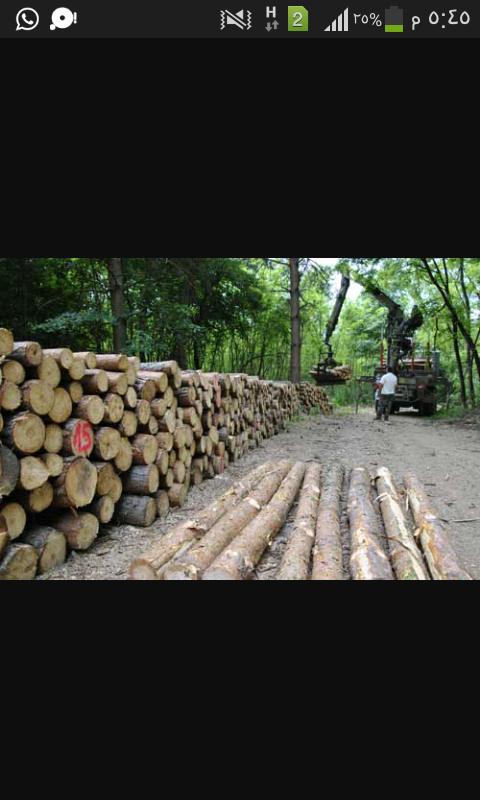 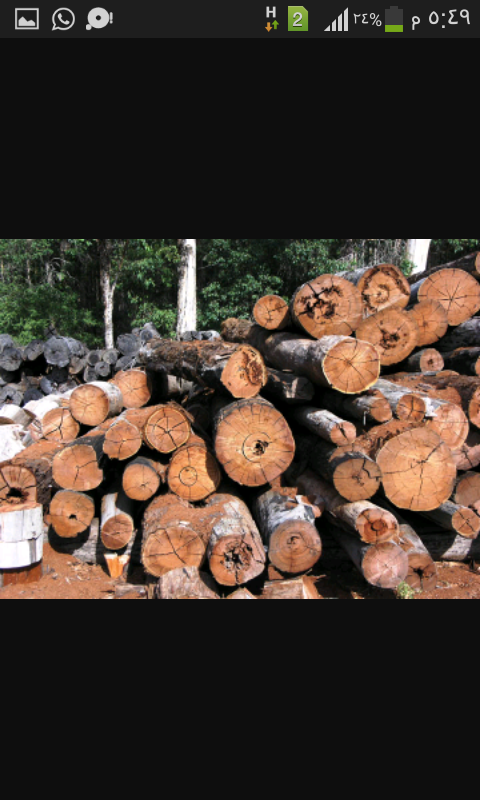 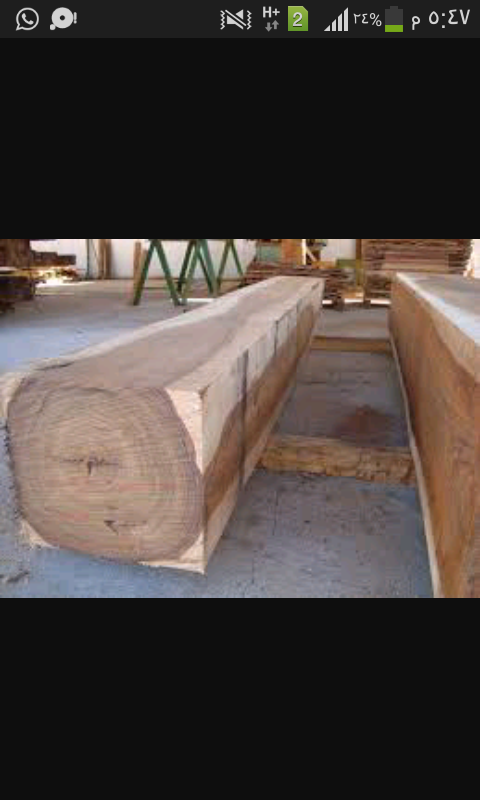 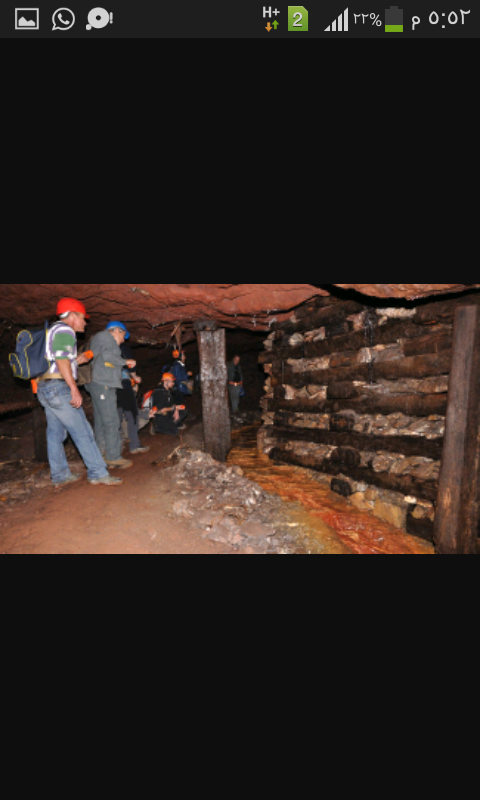 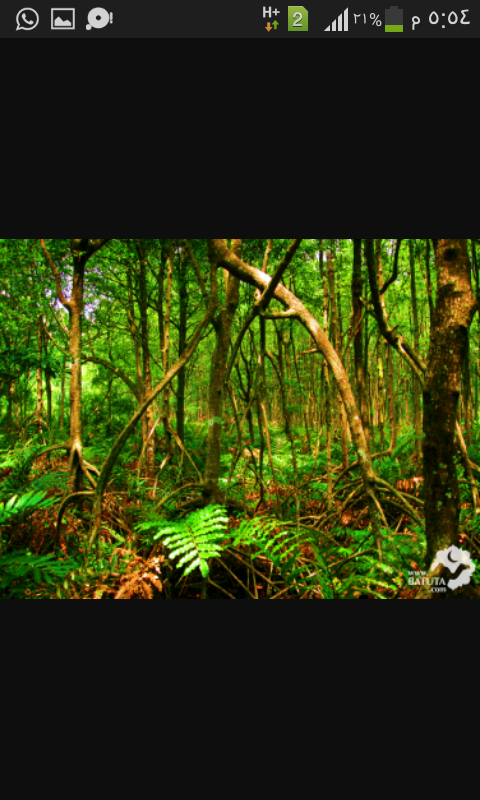 ب- الموارد البشرية
هي مجموع الطاقات والقدرات لدى الأفراد التي يمكن استثمارها لتحقيق التنمية في مجالات الحياة .

أعط أمثلة على ذلك ؟
ج- الموارد الاقتصادية
هي نتائج استغلال الانسان لطاقاته وقدراته في استثمار الموارد الطبيعية ، كالغابات اذا استثمرت ..

اعط امثلة أخرى على ذلك ؟
فكر
اذكر موردا طبيعياً يمكن أن يكون مورداً اقتصادياً ؟ وبين كيف يكون ذلك ؟
2- أهمية الموارد الطبيعية
مصدراً للغذاء .

 مصدراً للسلع والخدمات .

 زيادة الدخل المحلي .
بين ما يلي ؟
اذكر أهم الهيئات والمؤسسات المهتمة بالموارد الطبيعية ؟

1- الاتحاد الدولي لصيانة الطبيعة .
2- الصندوق العالمي للحياة البرية .
3- برنامج الامم المتحدة للبيئة .
4- الجمعية الملكية لحماية الطبيعة .
3- مشكلات الموارد الطبيعية
أ- التوسع في الصناعات .
ب- قطع اشجار الغابات وحرقها والرعي الجائر .
ج- ضعف تطبيق التشريعات والقوانين .
معايير تقسيم الموارد الطبيعية
تقسم حسب عدة اعتبارات ..
بحسب توزعها الجغرافي
بحسب تجددها
بحسب تكونها
هل تعلم
أن الأردن تمتلك العديد من الموارد الطبيعية ، ومن أهمها :

( الفوسفات ، الغاز الطبيعي ، الصخر الزيتي ، السيلكا ، اليورانيوم ) .
5- استثمار الموارد
كيف تكون الطريقة الأمثل في استغلال الموارد الطبيعية ؟
هل تعلم
أن موريتانيا تعد ثاني أكبر مصدر افريقي للحديد الخام في الوطن العربي ؛ ولكنها للأسف ..
خريطة التوزيعات المعدنية في الأردنصفحة 12
ما أبرز المعادن الموجودة في الأردن ؟

ما أكثر المعادن انتشاراً ؟

حدد مناطق توزع النحاس على الخريطة ؟
ثانياً : ندرة الموارد
فكر : اذا بحثت عن سلعة ولم تجدها ؟ ماذا تطلق عليها ؟
أمثلة على ندرة الموارد
نشاط للطلاب ...
1- مفهوم الندرة
قلة وجود مورد ما مقابل تعدد حاجات الإنسان .
2- كيفية استغلال الموارد
نشاط طلابي .. استنتج
3- الحلول المقترحة للحفاظ على الموارد
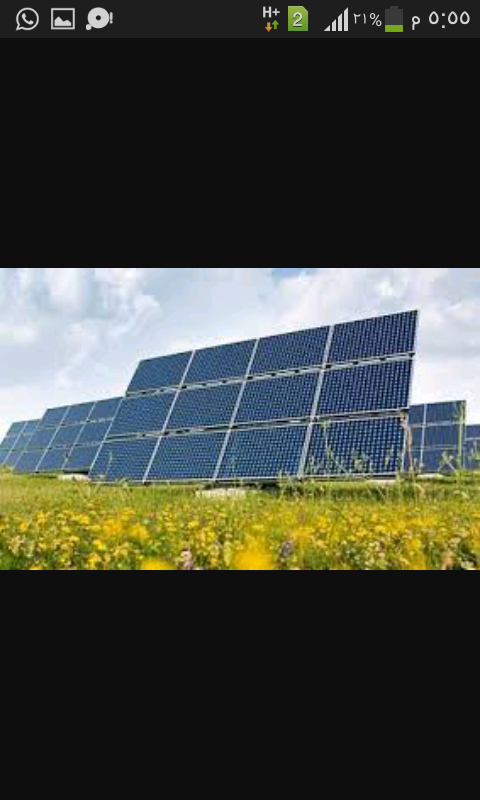 مشروع : الخلايا الشمسية
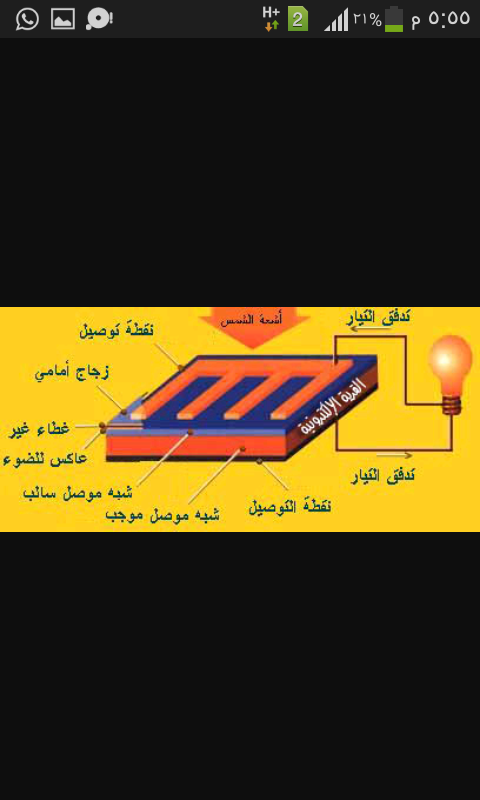 الخلايا الشمسية
هو الحل الأمثل لتناقص كميات النفط ..


ماذا تعرف عن مشروع ( شمس معان ) ؟
ثالثاً : السلع والخدمات
السلع : منتج مادي يلبي حاجة الإنسان أو جزءاً منها .

وضح العلاقة بين ندرة السلع وحاجات المجتمع ؟
أقسام السلع
2- الخدمات
هي أنشطة مقدمة من طرف ما قد يكون شخصاً أو شركة ، كخدمة نقل أو تعليم .
الفرق بين السلع والخدمات
تم بحمد الله عز وجل